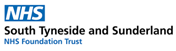 Everyone Worries
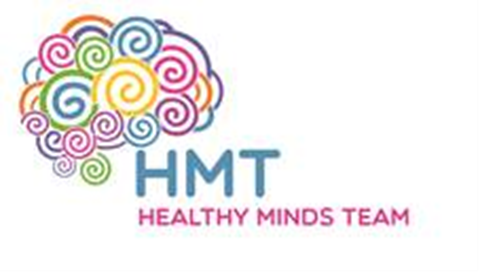 Who are we?
Healthy Minds Team
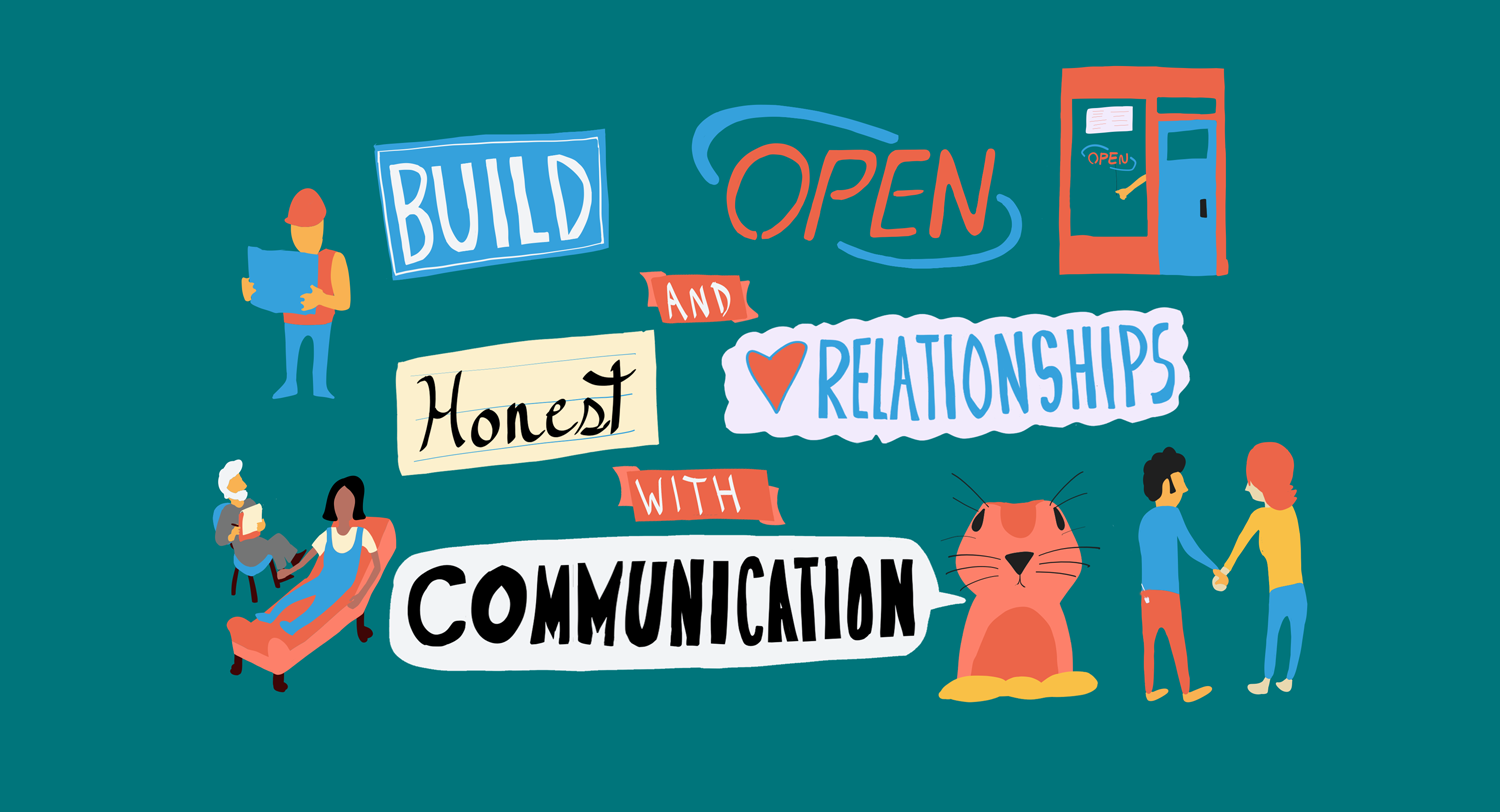 [Speaker Notes: Short introduction to ourselves and Healthy Heads team

Explain confidentiality and exceptions]
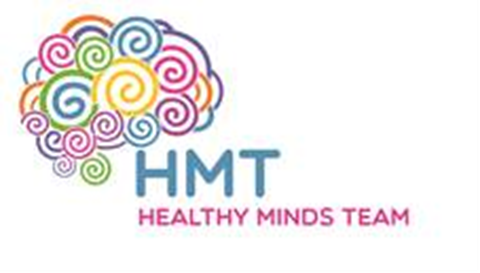 What is Anxiety?
a normal emotion that everyone experiences in their lives 
a feeling of unease, eg. worry/fear. 
It can sometimes get out of control
 it can affect our daily lives making it difficult to do certain things.
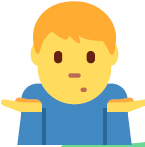 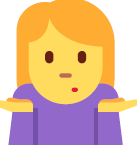 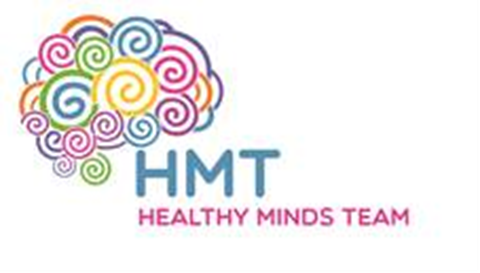 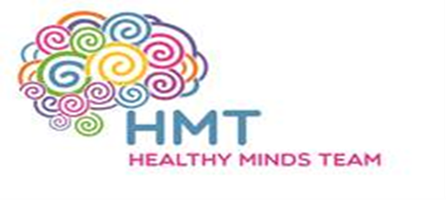 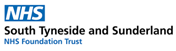 Fight vs Flight
https://www.youtube.com/watch?v=SJhcn7Q0-LU
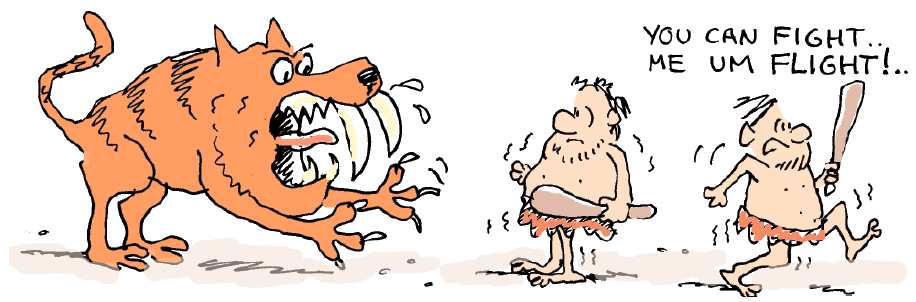 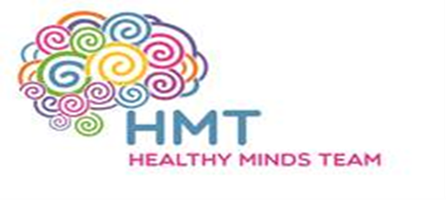 [Speaker Notes: Play fight vs flight youtube video to explain physical symptoms of anxiety and why they occur]
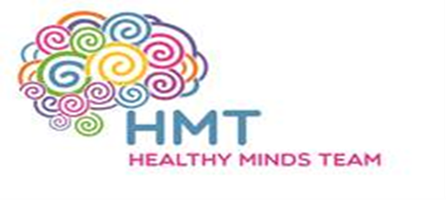 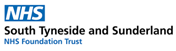 There’s many different forms of anxiety
Social anxiety – worries and fears linked to social situations including – school, shops, playing out 
Generalised anxiety – lots of different worries and fears. Constantly worrying about something.
Separation anxiety – worries about leaving their trusted person.  Feelings of not being able to cope with out them.
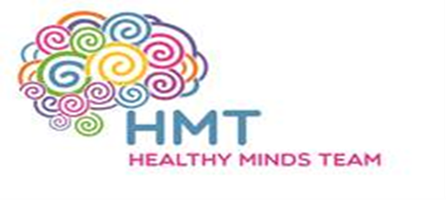 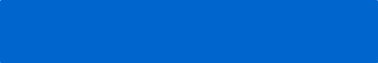 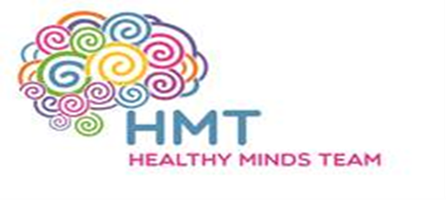 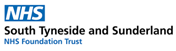 Panic – experiencing extreme physical symptoms
Low mood – feelings of not a sense of enjoyment out of life
Other - 
Specific Phobia
Health Anxiety
OCD
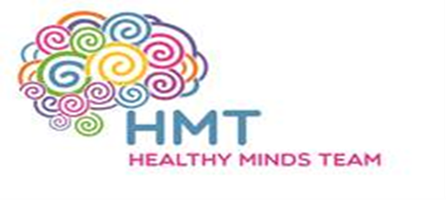 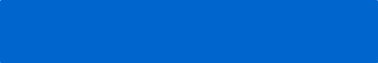 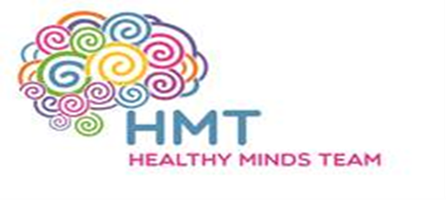 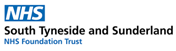 The Vicious Cycle…
Thoughts
What if I have to speak out and everyone stares at me ?
They will judge me and laugh at me
Physical symptoms 
Sore tummy 
Shaky
Emotions
Scared, nervous
Behaviours 
Keep quiet
Ask not to go
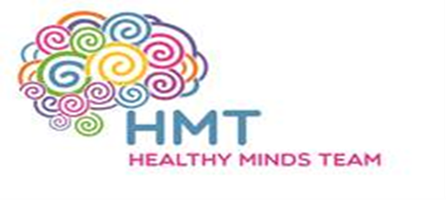 [Speaker Notes: Go through this negative cycle as an example]
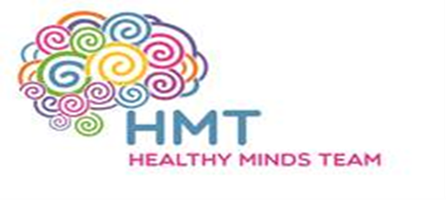 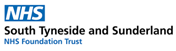 Physical symptoms
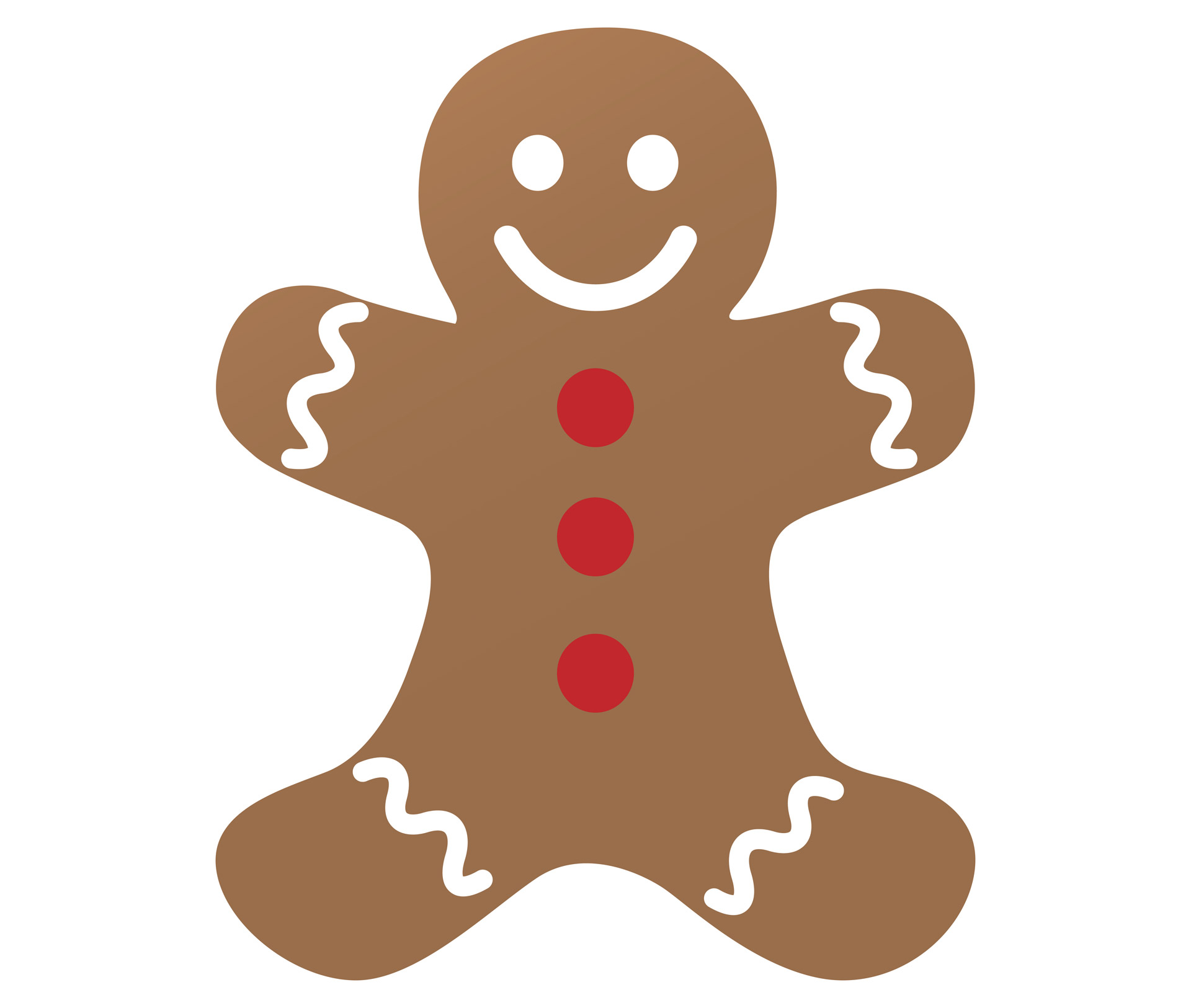 Hot
Heart beating faster
Feeling sick
Headache
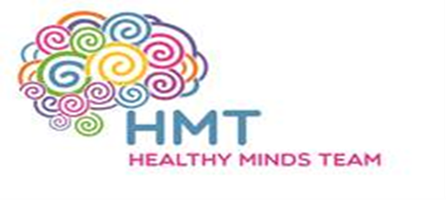 Struggling to concentrate
Disturbed sleep
Shaky
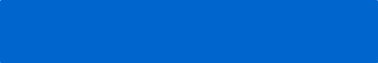 [Speaker Notes: On this slide you will see some examples of how a child may present/what physical symptoms they may experience as a result of anxiety]
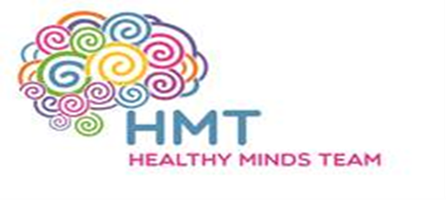 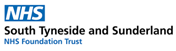 Feelings and Behaviour related to Anxiety and worries
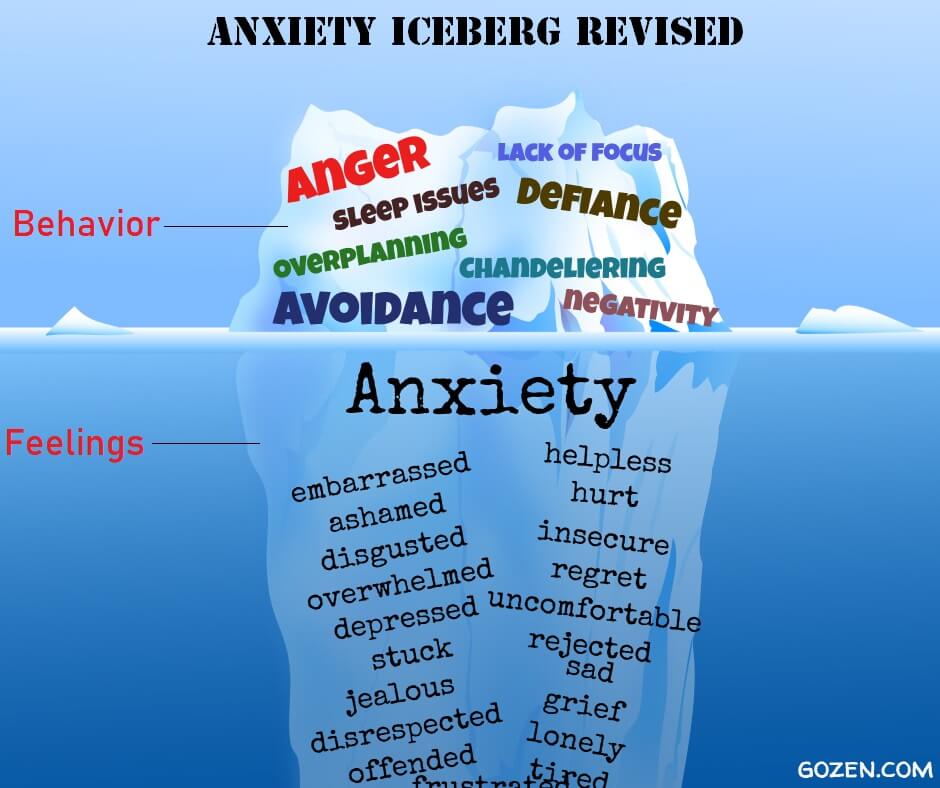 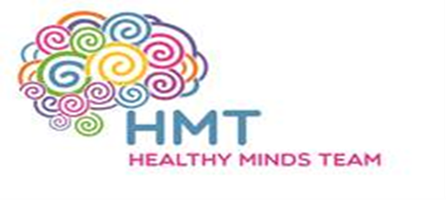 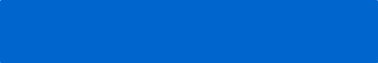 [Speaker Notes: As well as avoidance and feelings of being unwell – anxiety can also be displayed in a child’s behaviour which may be interpreted as anger/defiance – this could be seen as child in ‘fight mode’.]
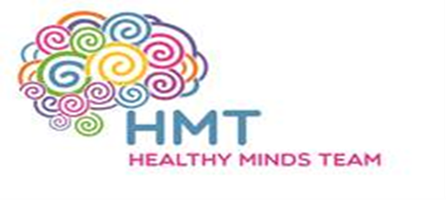 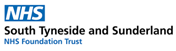 Safety Behaviours
Avoidance - but we cannot avoid everything all of the time.
Distraction
Overthinking/overplanning
Needing someone/something with us
Routines – eg. Wearing certain items of clothing
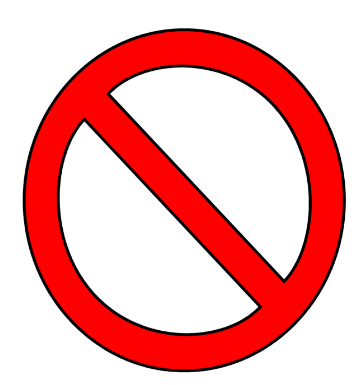 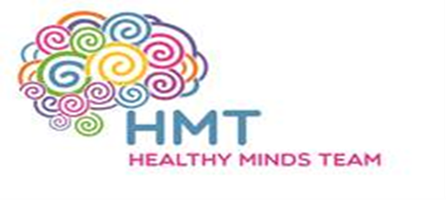 The Role of Parents & Carers
Parents & Carers play a key role in supporting their child to manage difficult or strong emotions or stresses.
It is good for children and young people to be around supportive, trusted adults and parents  during such a stressful situation.
This is often where children and young people turn to for reassurance and safety 
Parental support is crucial for children and young people at such times.
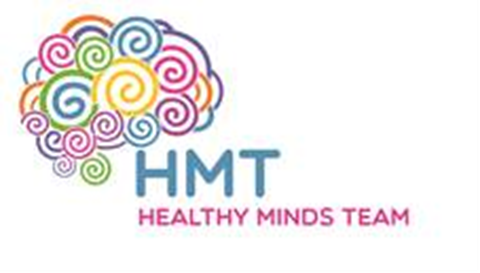 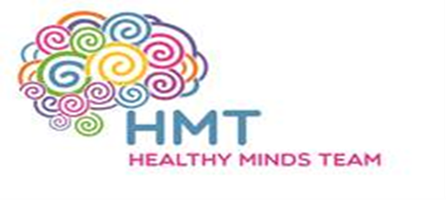 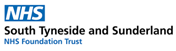 Habituation
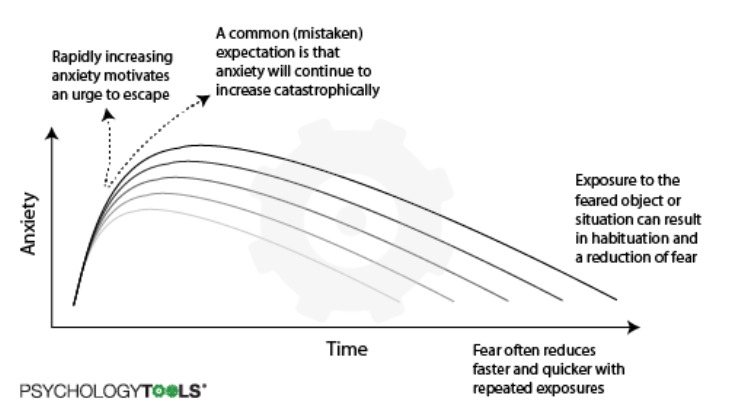 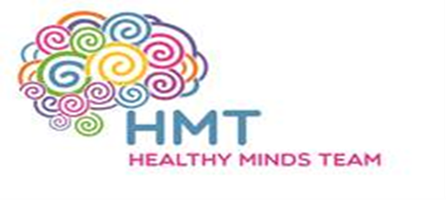 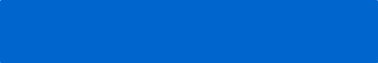 [Speaker Notes: Prolonged and repetitive exposure required to overcome anxiety]
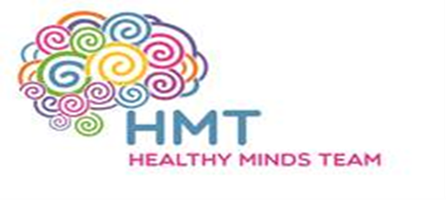 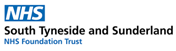 Useful Strategies for parents
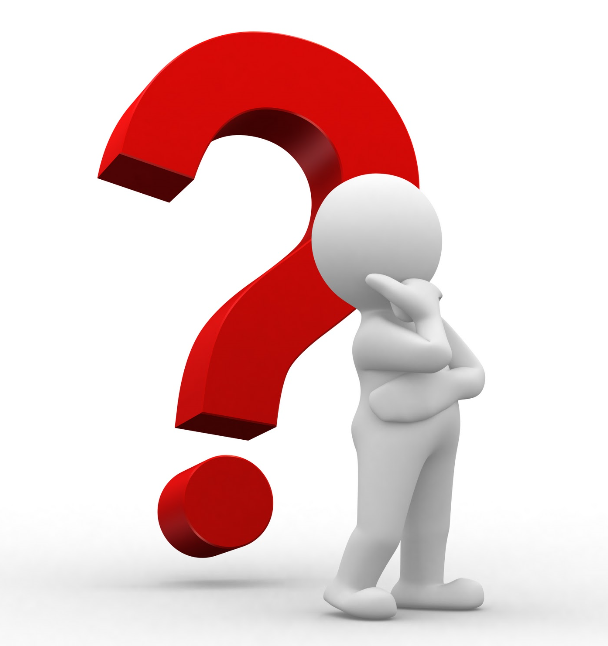 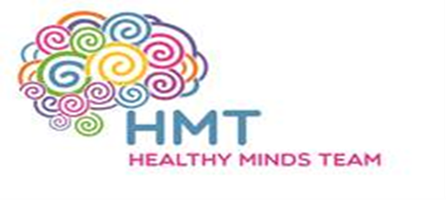 [Speaker Notes: As parents you are in the prime position to support your child. You are able to see them every day and small interactions can make the biggest difference to a young person.]
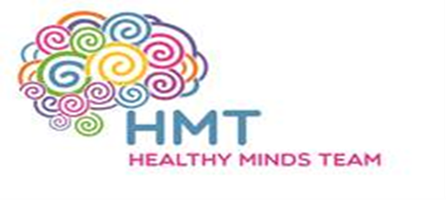 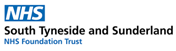 When you support a young person is as important as how you support them.
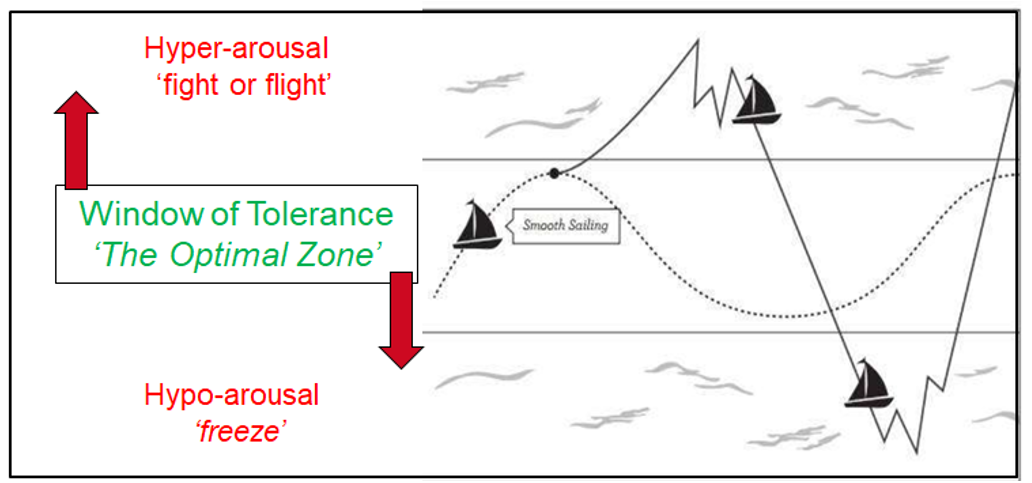 [Speaker Notes: Explaining that children and adults cannot access their rational brain when in the hyper arousal state – telling a child to make decisions or follow instructions at this time can often make the situation worse. If a child is in the hyperarousal state it is important to model strategies to help them regulate their emotions or give them time, and then offer a time for reflection or support after. But more ideally its about supporting children and giving them the strategies before they reach that ‘melt down’ point.]
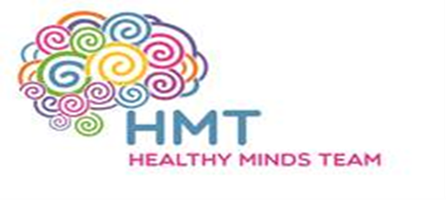 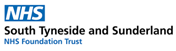 What factors can keep Anxiety going?
Reassurance
Negative thinking 
Escaping from/Avoidance of situations
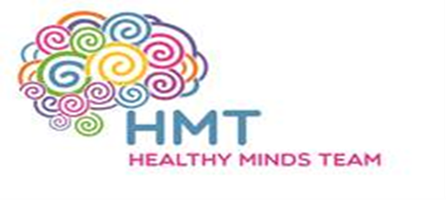 [Speaker Notes: All of these factors will be discussed in more detail in slides to follow]
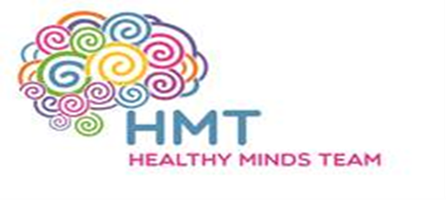 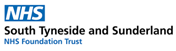 Reassurance
at some point we all reassure children and young people
It can be addictive – the more you give it the more they will seek it 
it can help anxiety in the short term but not in the long term
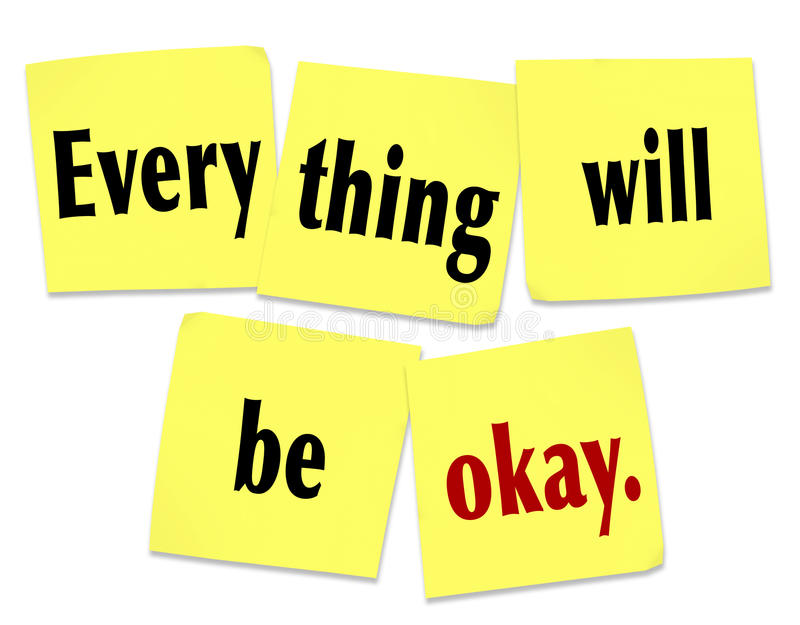 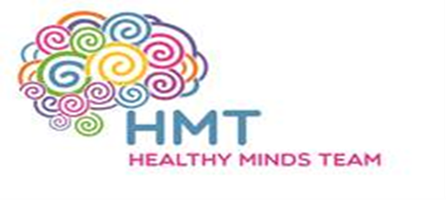 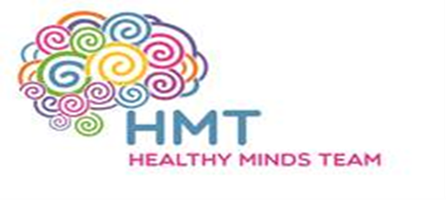 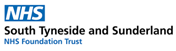 Cutting out reassurance
Try to show empathy and validate the young person’s feelings instead
“I can see this is upsetting for you and you are worried, this must be very hard for you.”
“I can see this is scary for you, let us think about how we can make this less scary”
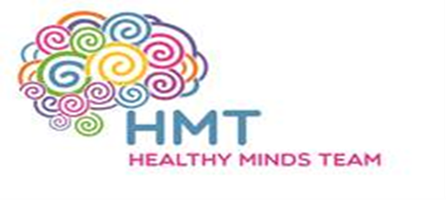 [Speaker Notes: Additional Comments can be made:
Emphasise to parents/carers we are not expecting them to cut this out immediately but gradually. 
This is a natural response and therefore going to take time and practice.
It is important for you to share this with any other significant others who may give reassurance to your child so it is consistent.]
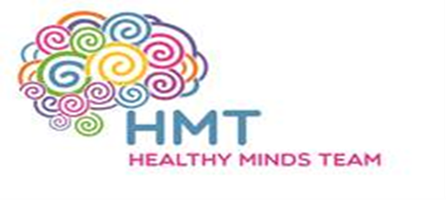 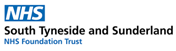 Useful questions to ask instead
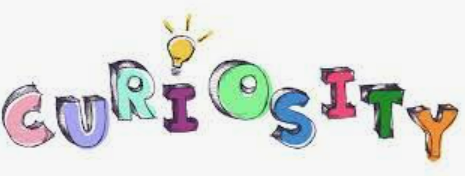 What is frightening you? 
What do you think will happen? 
What is the worst thing that might happen? 
What is it about [this situation] which is making you worried?
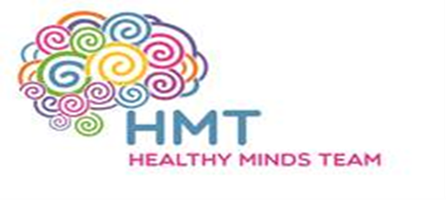 [Speaker Notes: Another way of cutting out reassurance is through asking questions 

*talk through each of the points above]
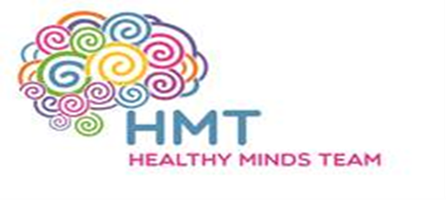 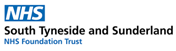 Promoting Independence – Problem solving
Children often avoid trying new/anxiety provoking things
We all learn through experience
Children need the opportunity to develop independence, cope, succeed and try again if it doesn’t work out the first time 
Young people often look to adults to ‘solve their problems’ and offer solutions
Giving opportunities for them to develop this skill is very important.
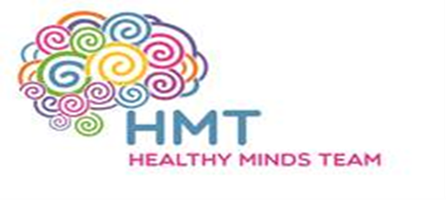 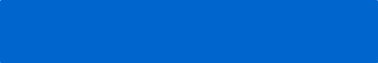 [Speaker Notes: Additional Comments can be made:
Sometimes when our children are anxious we step in to rescue them e.g. if we hear them stuttering, we speak for them
Reflect on age appropriate activities – page 109]
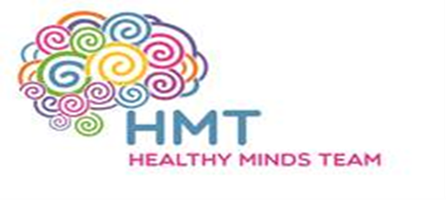 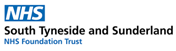 Alternative Ways of Thinking
Let’s look at this a different way…
I don’t want to try something new I might not be good at at
It is something new I’m not supposed to know how to do it yet but I can give it a go and try my best.
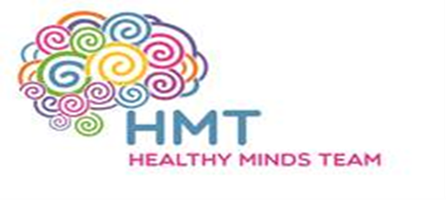 [Speaker Notes: Reference to the thinking like a judge 
Demonstrate example of this on a worksheet or on flipchart paper if available or just explain how you would follow the process of thought challenging. 
Emphasise we are looking for FACTS not OPINIONS
(create own or use example below)

EXAMPLE:
Thought – I am going to fail my mock exams 
Evidence for – I failed my last maths paper 
Evidence against – I have never failed any mocks before, I got positive feedback from parents evening, my target grades are 5s, I have been revising on a night after school 
Alternative Thought – I probably won’t fail my mocks if I do some revision]
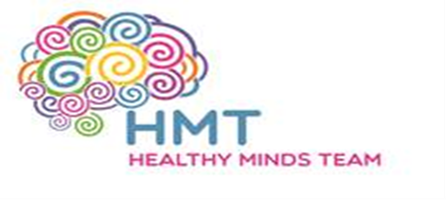 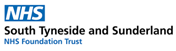 Setting goals
What would your child or young person like to be able to do, but can’t right now because of their anxiety?
Examples:
To put their hand up in class
To buy something from the shop 
To go out with their friends more
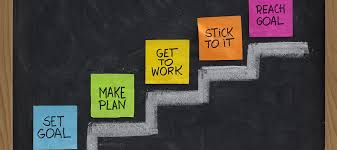 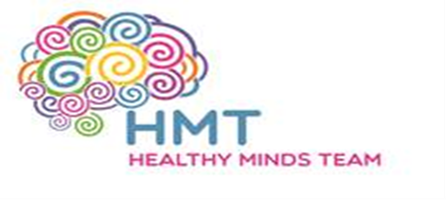 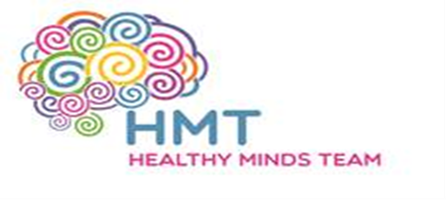 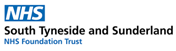 Break goals down into small achievable steps
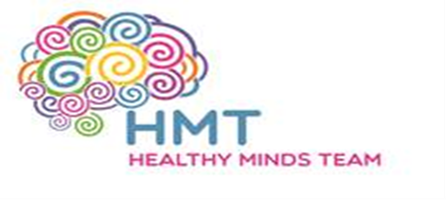 [Speaker Notes: Explain how breaking a goal down into small steps makes it look less overwhelming, the young person is more likely to get success meaning they will have higher levels of confidence and self esteem.]
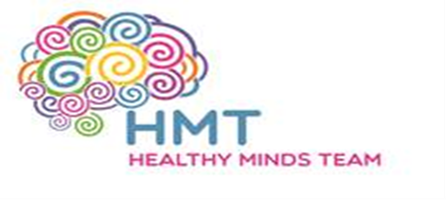 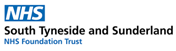 Other things to do to help..
Teach children that anxiety is a normal response 
offer praise for brave behaviours 
Gradually reduce reassurance giving 
Challenge anxious thoughts with factual evidence 
Keep an eye out for safety behaviours 
Support young people with any step plans
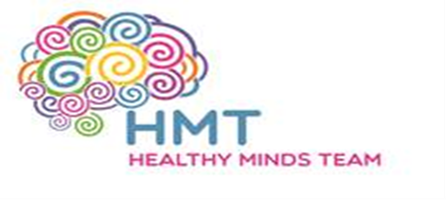 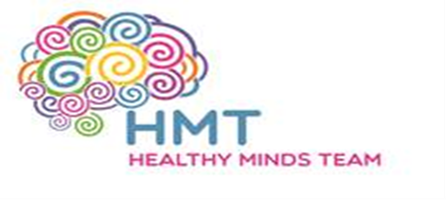 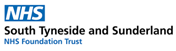 Relaxation and calming strategies
Breathing 
5 senses 
Relaxing/enjoyable activities
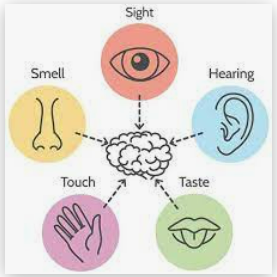 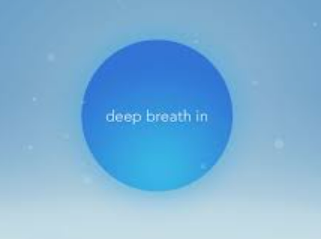 Activities I enjoy 
 ________
 ________
 ________
 ________
 ________
 ________
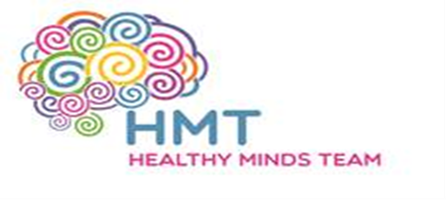 [Speaker Notes: Explaining the benefit of relaxation and grounding techniques (relating back to the window of tolerance) and doing activities we enjoy.]
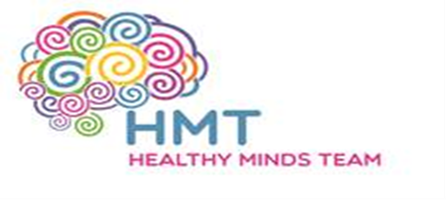 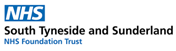 Further reading
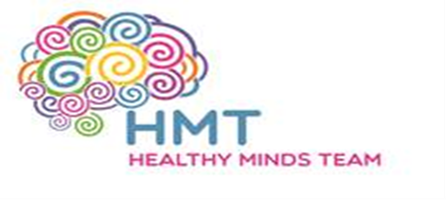 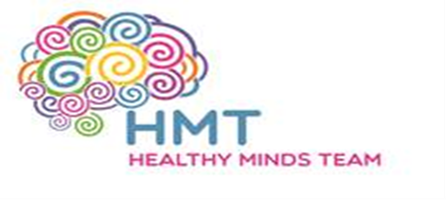 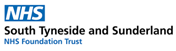 General Tips to help manage anxiety
Regular exercise

a good balanced diet remembering the 5 a day rule 

Avoid too much caffeine (coke, coffee, tea, chocolate)

Doing things we find relaxing/enjoyable
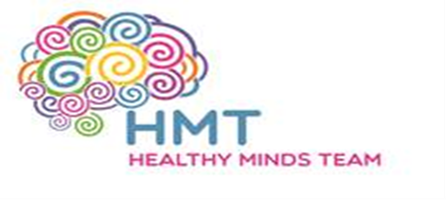 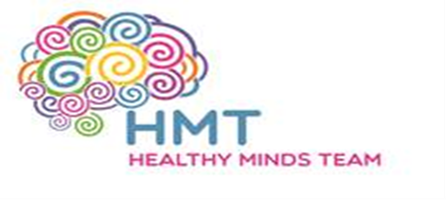 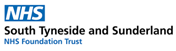 Next steps
If you still have concerns about your child or young persons difficulties further support can be accessed from the Healthy Minds MHST
Requests for support can be completed through your child or young person’s Education setting
Discuss with setting Mental Health Lead or Pastoral team who will liaise with us.
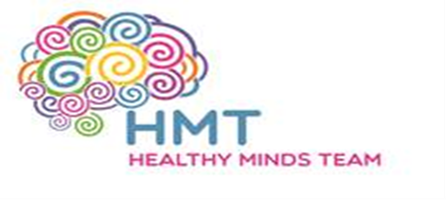 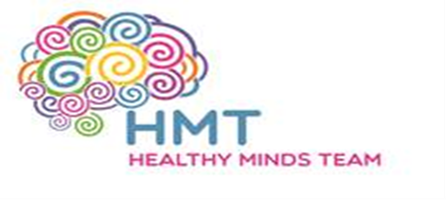 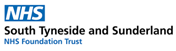 Feedback from today and any questions?
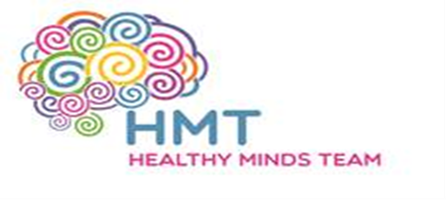